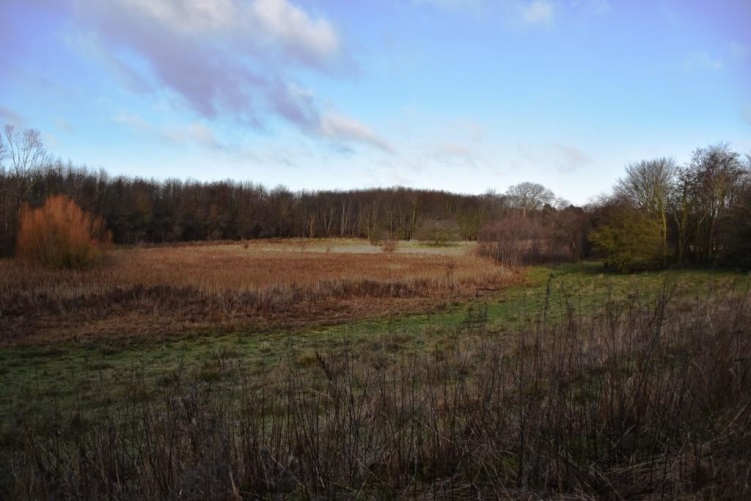 Puppies after Tarrawangas Baxi x Tarrawangas DjinniKennel Ready To Work – C-litterDOB: 20 May 2021Photography: 19 Dec 2021© Therese Hauge
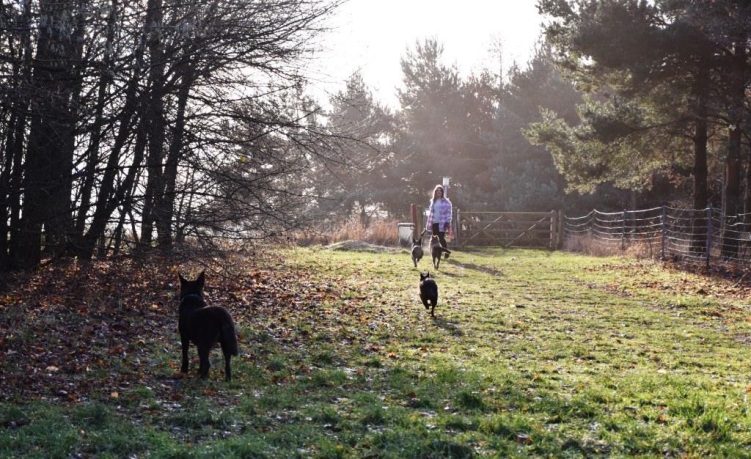 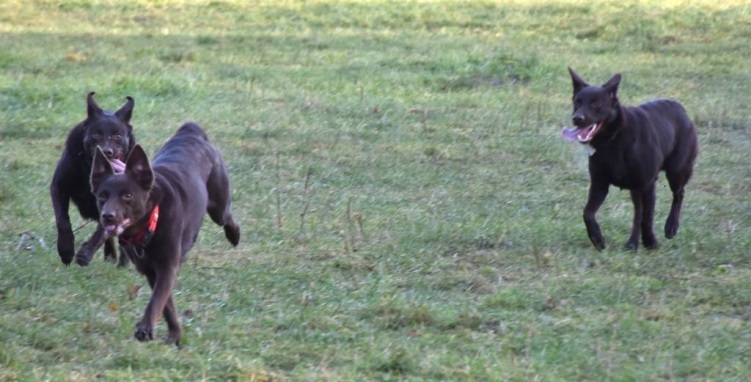 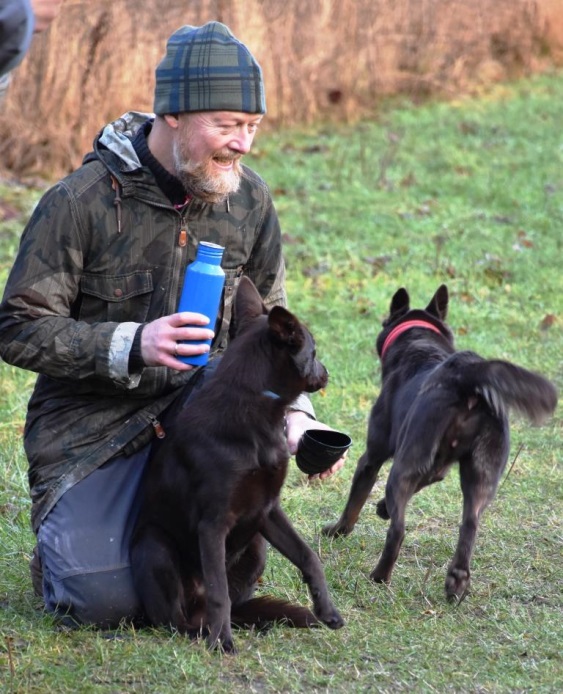 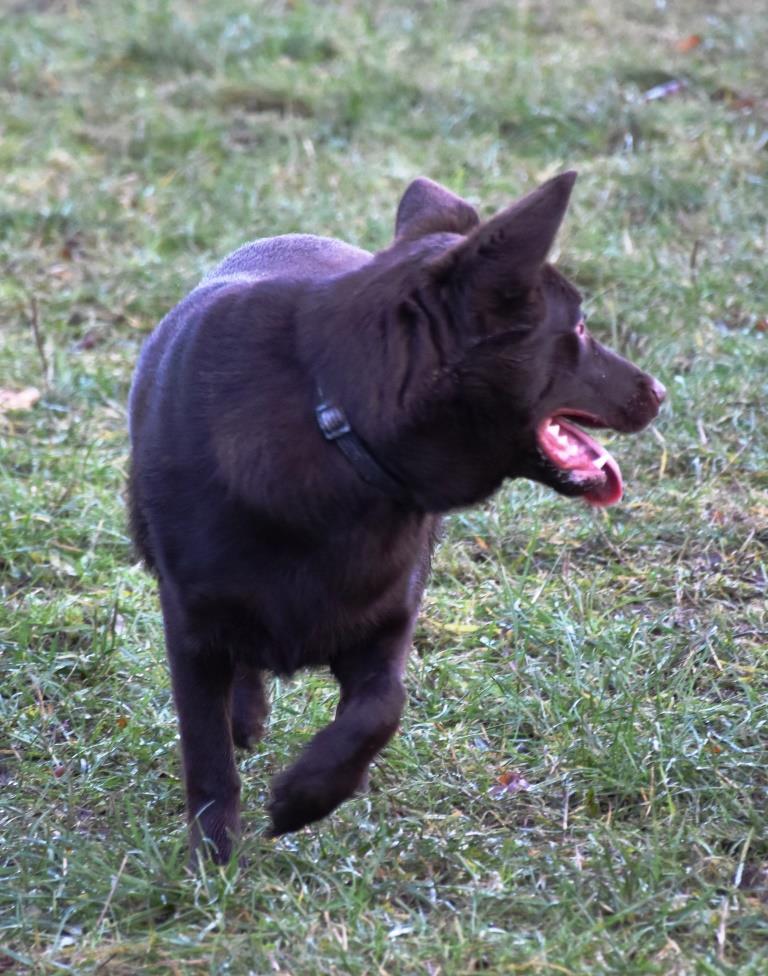 Djinni (front), Cosmo (left), Coby (right)
Per & Canto (reg. Cleo), Djinni (right)
Cody
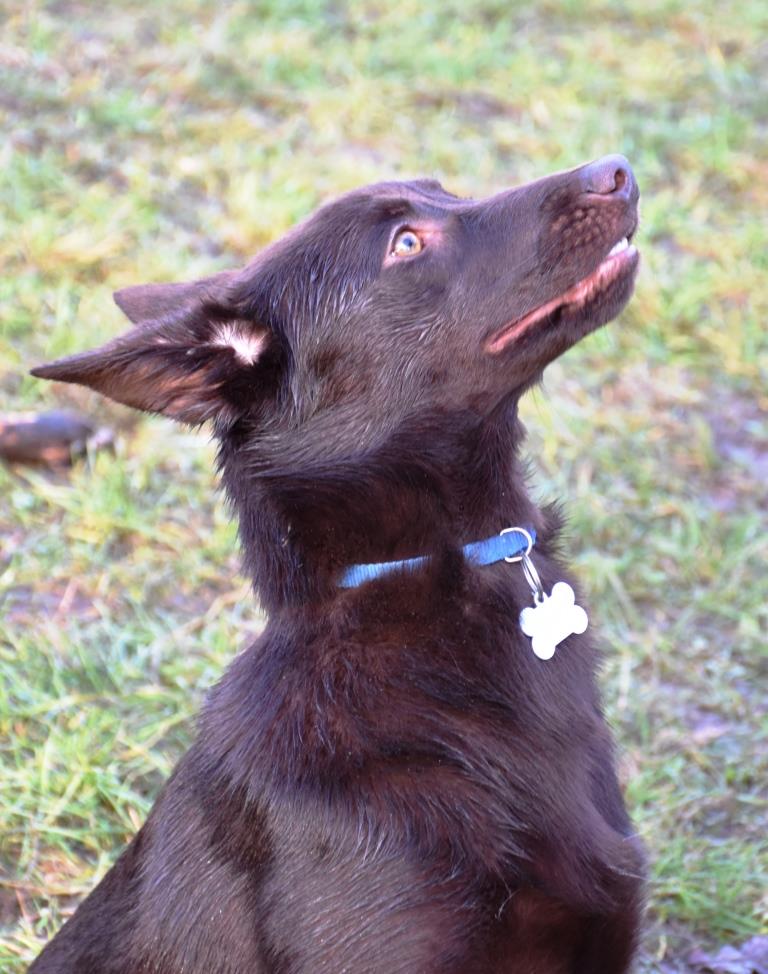 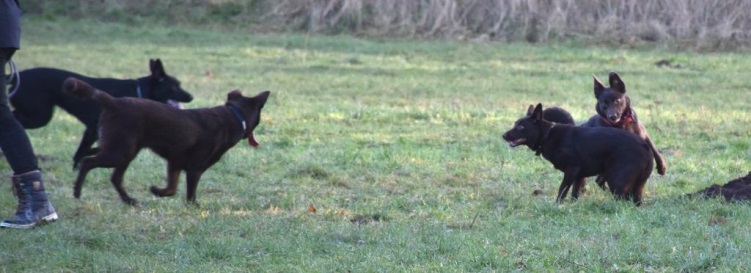 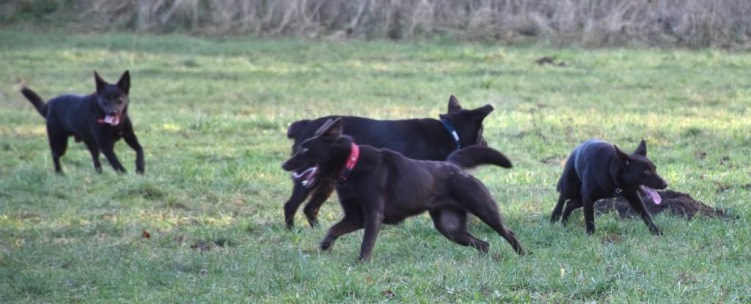 Canto (reg. Cleo)
Djinni (red collar)
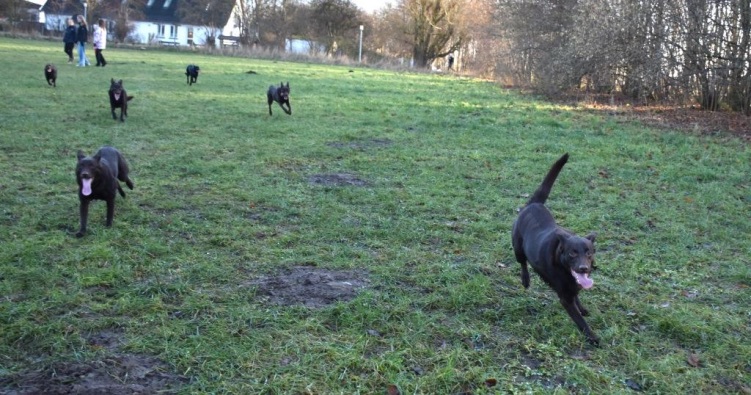 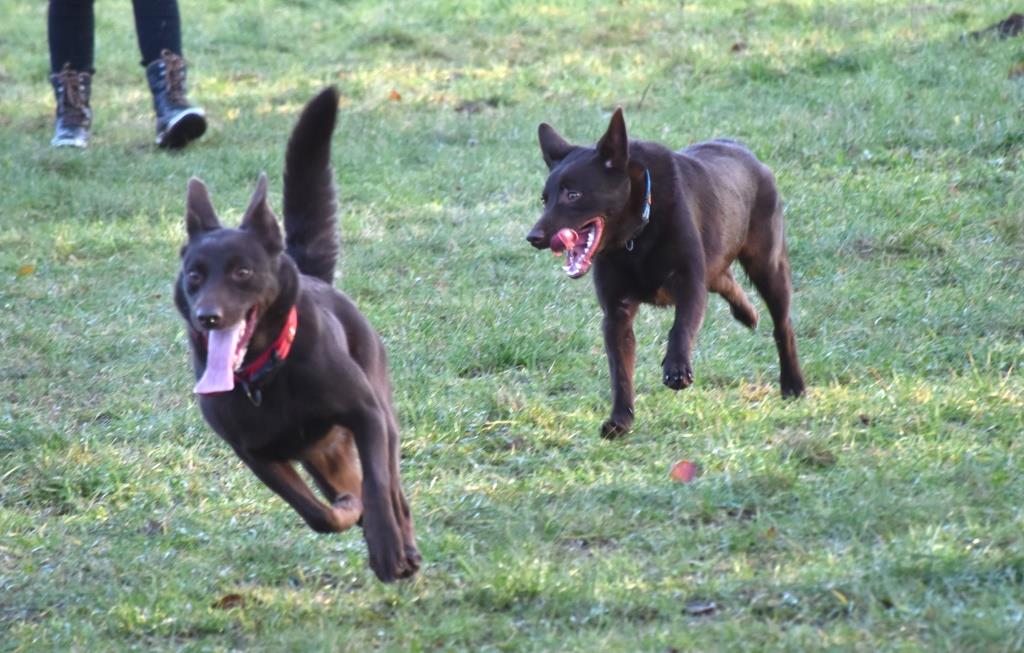 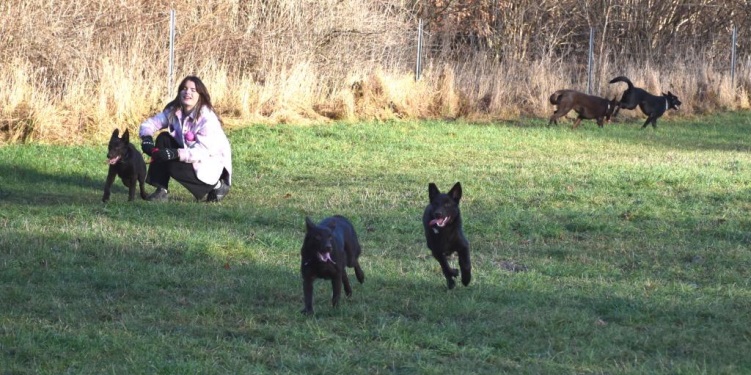 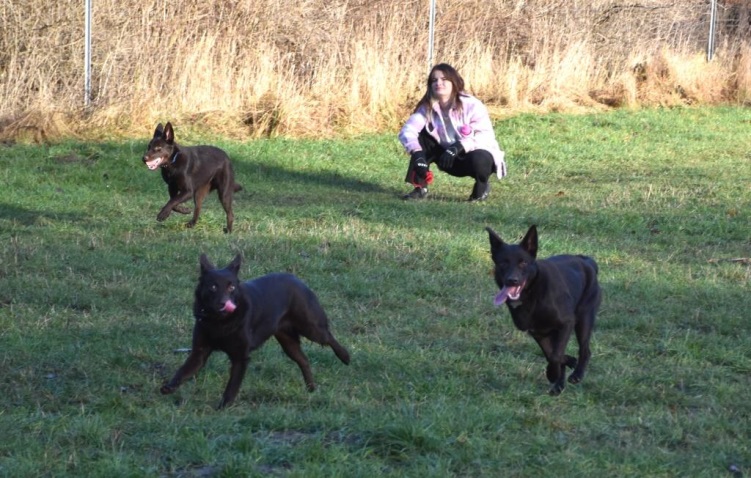 Who’s who?
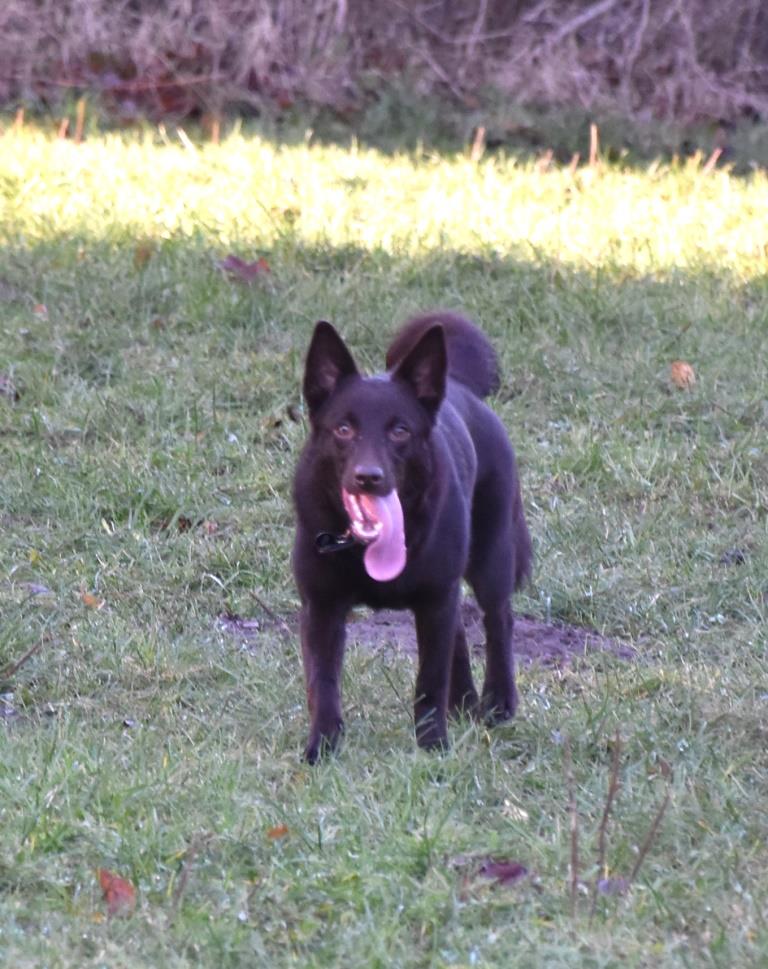 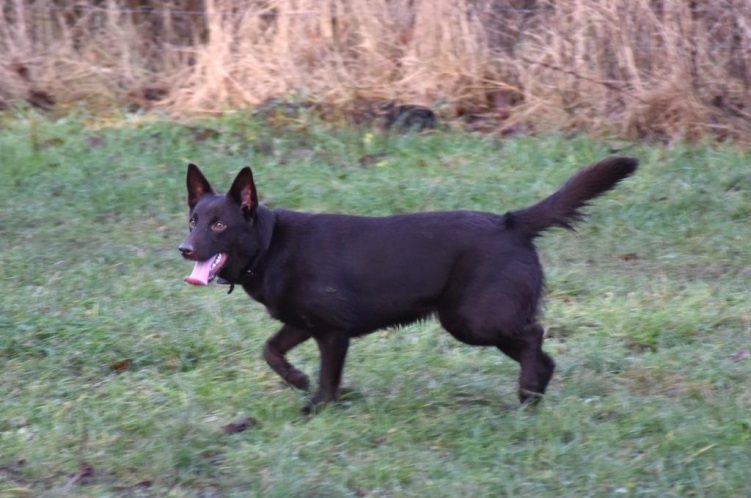 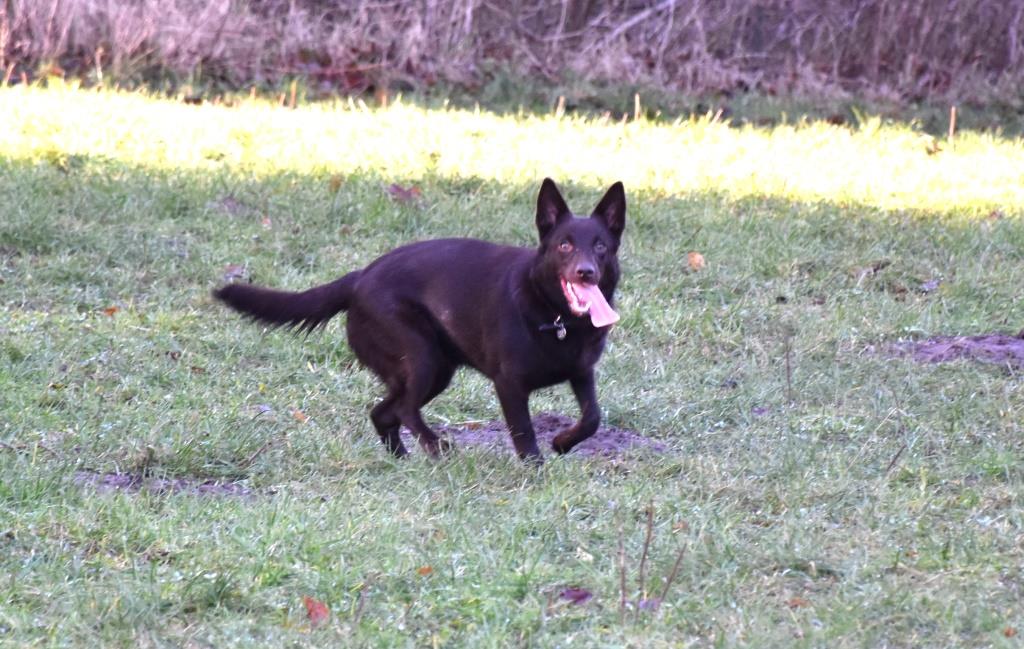 Cody – a daddy look-alike …
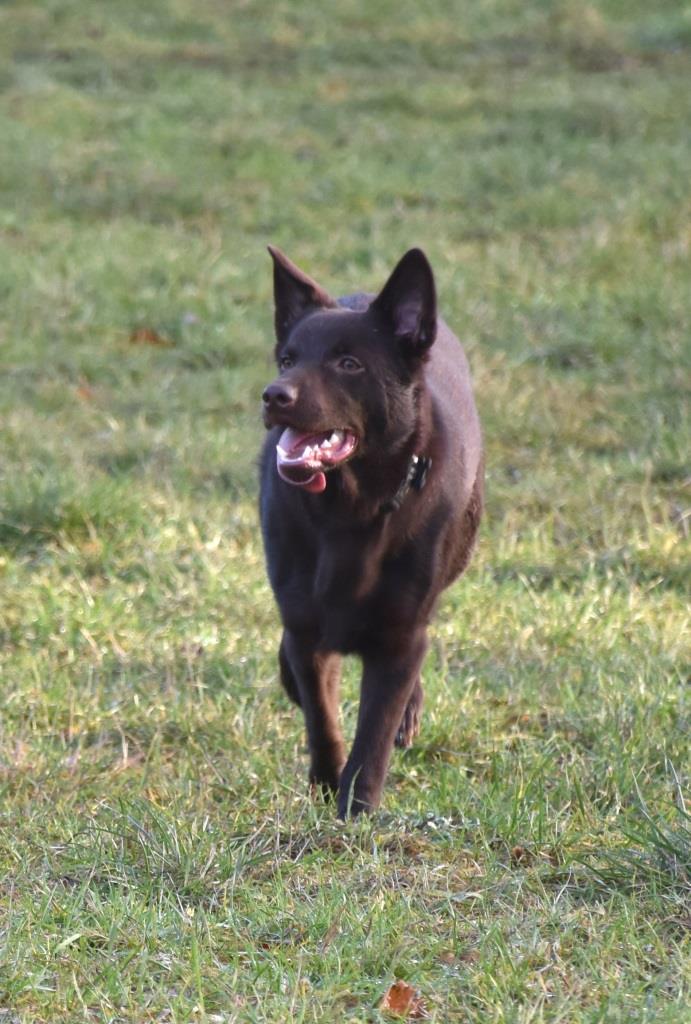 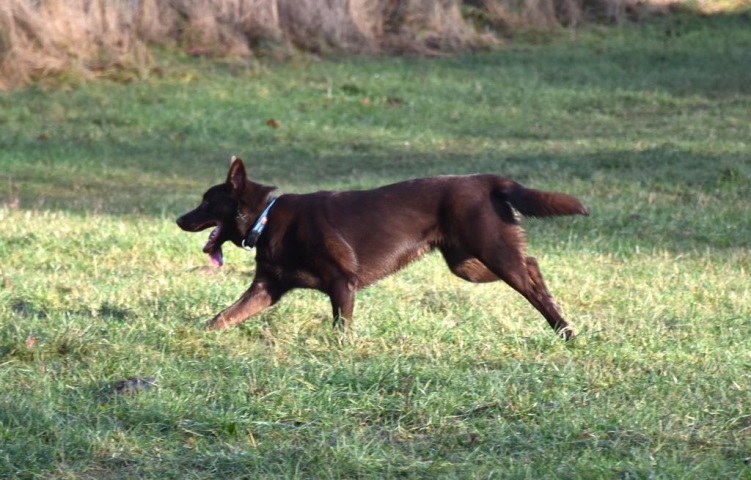 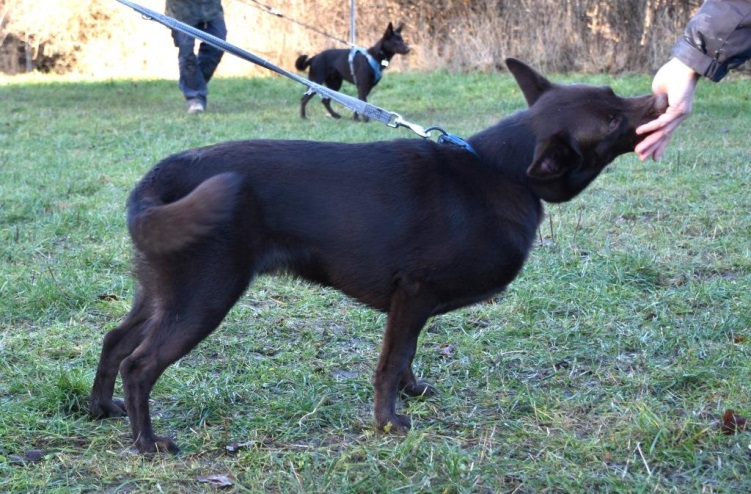 Cosmo – another daddy look-alike?
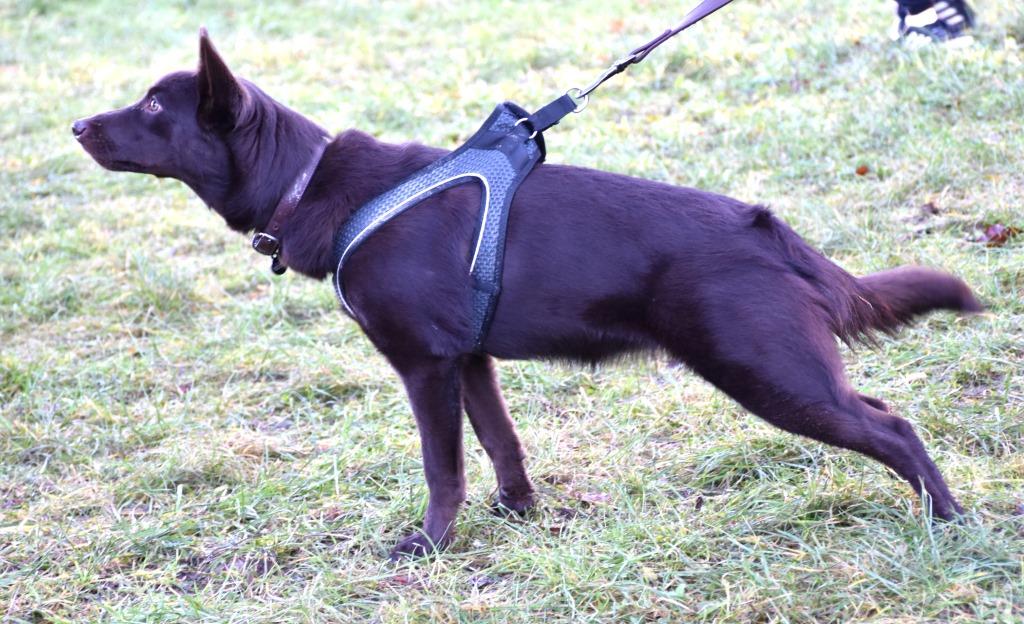 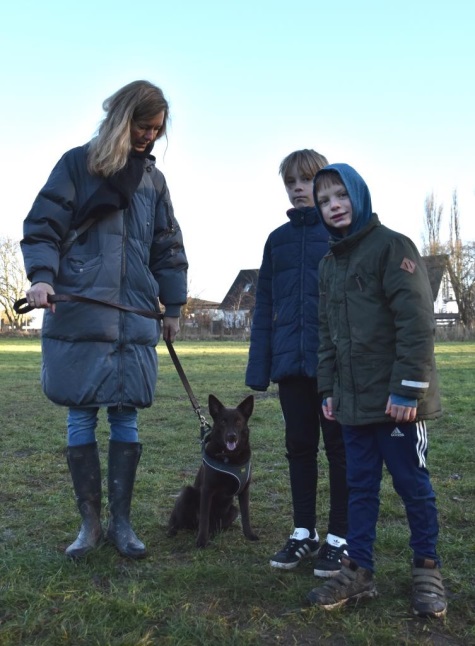 Cally – definitely show potential!
Cally & family
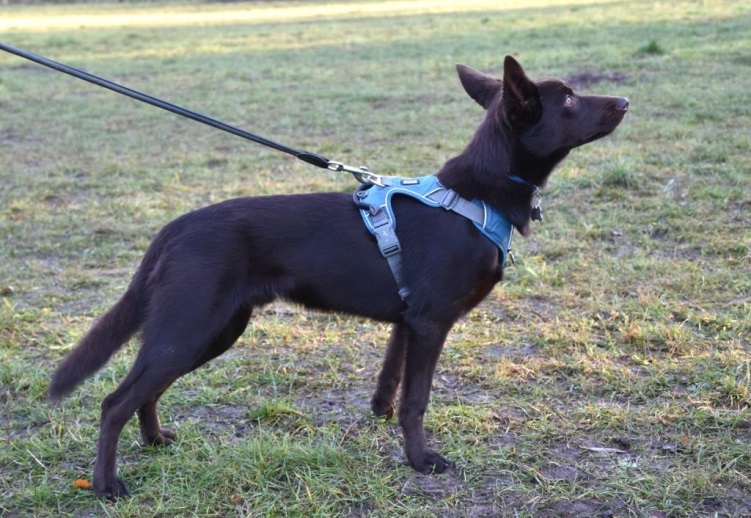 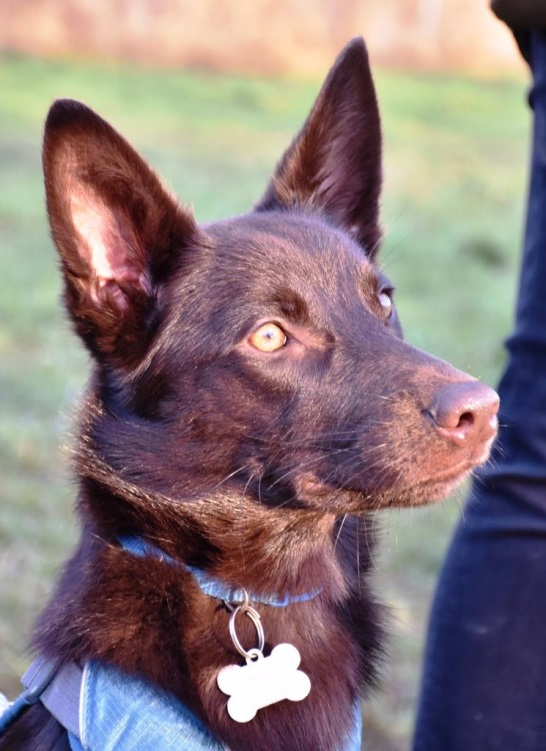 Canto (reg. Cleo)
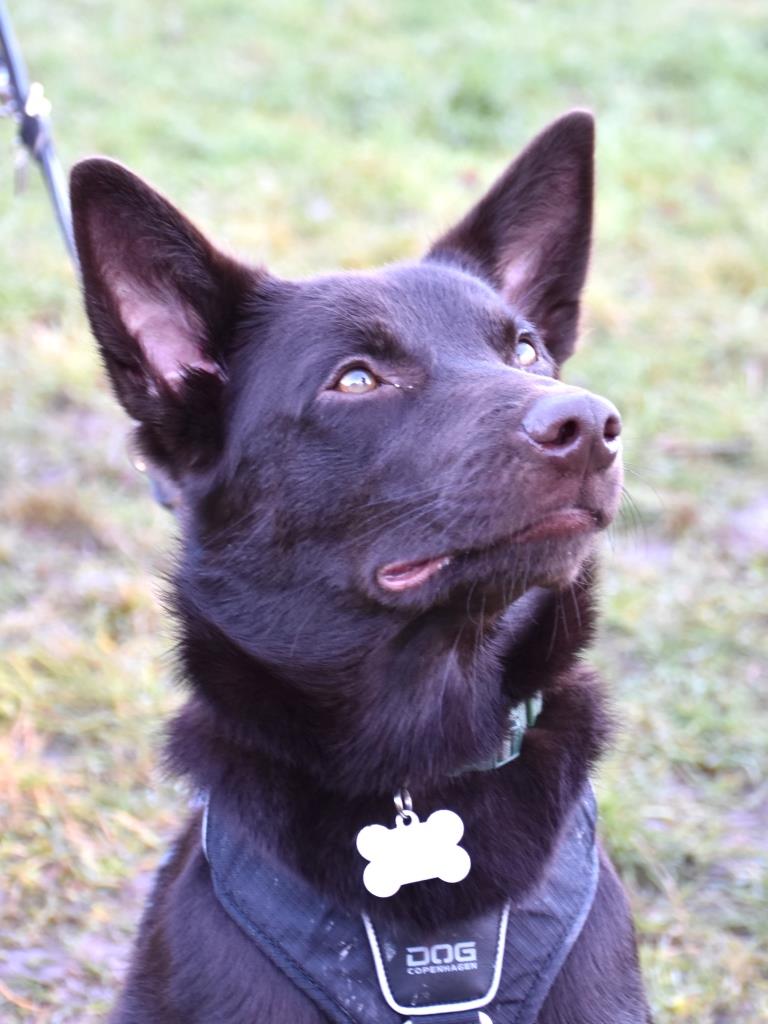 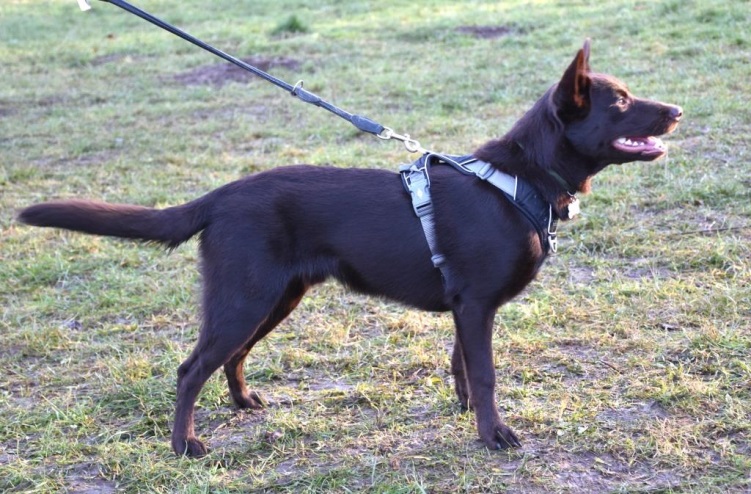 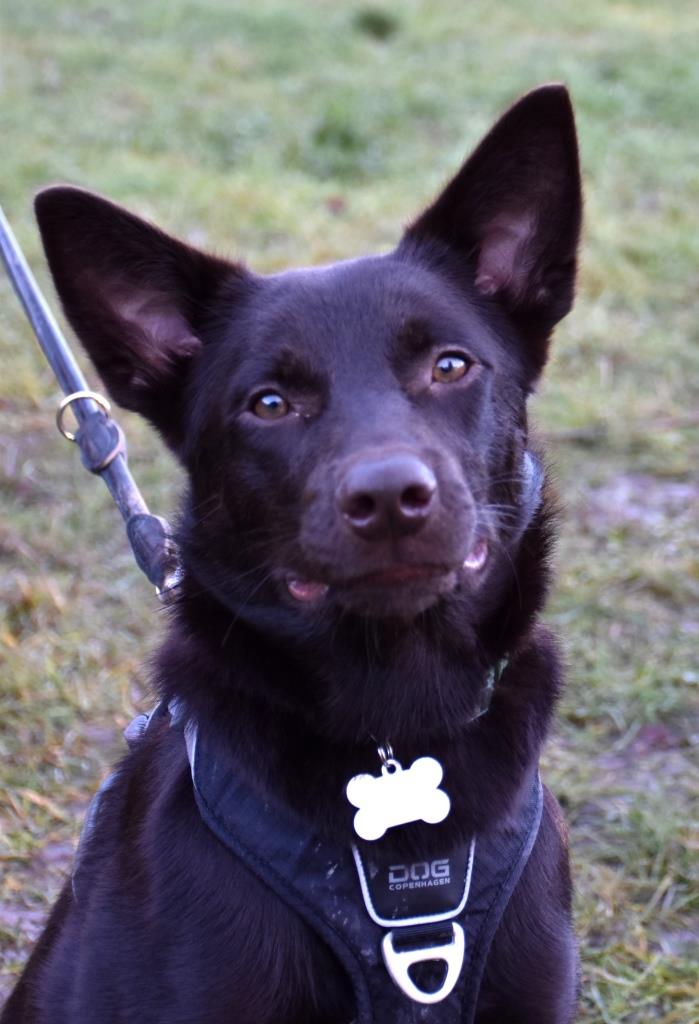 Coby
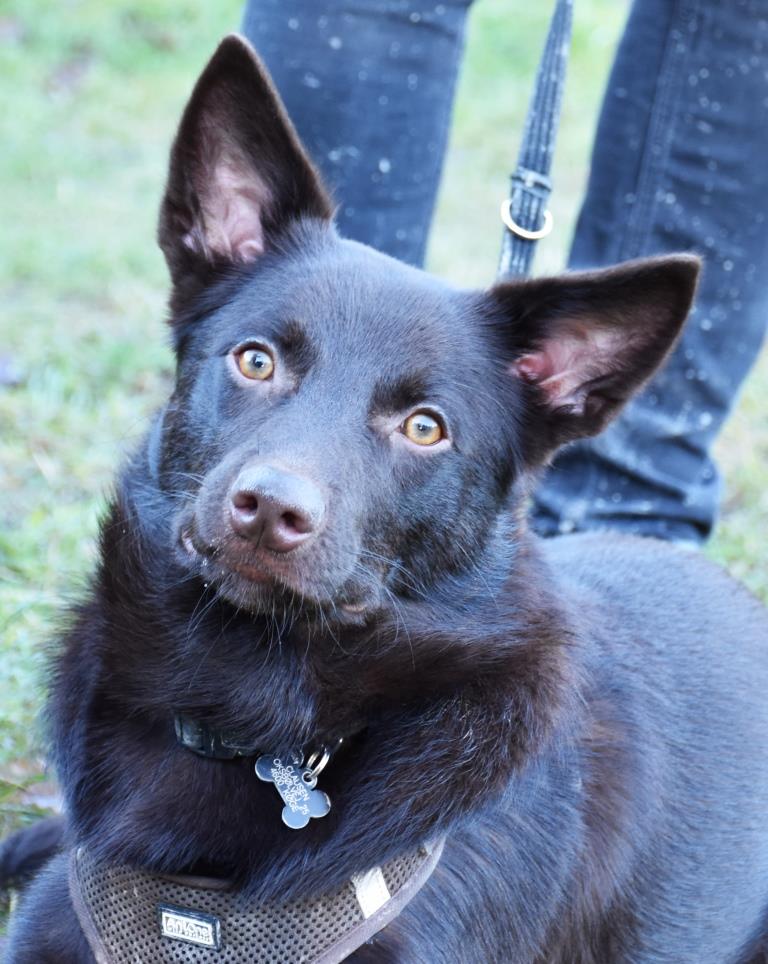 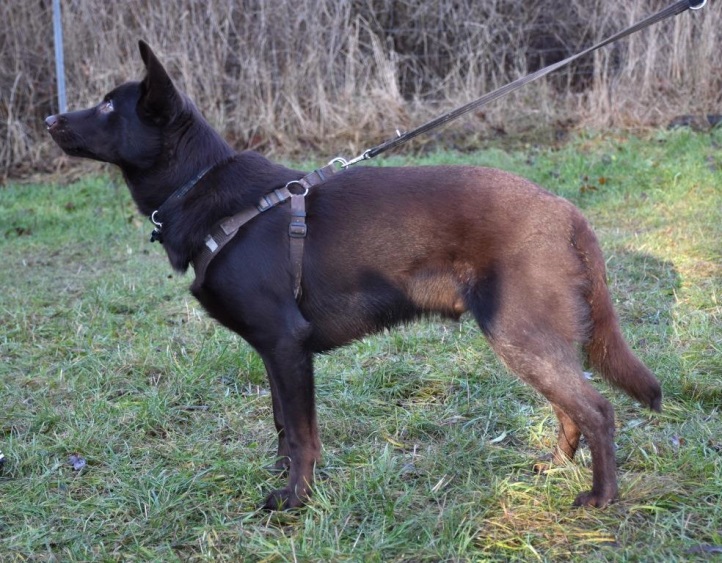 Cody
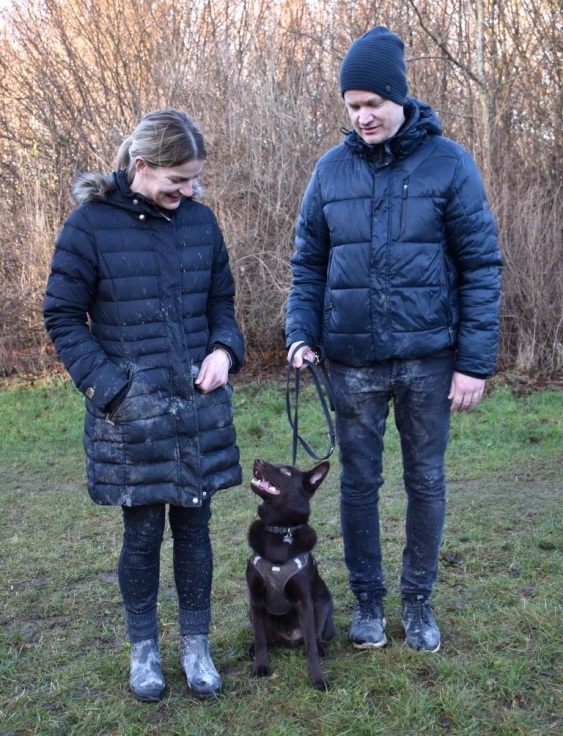 If you don’t like to get messy, don’t get a kelpie!
Cody & family
Thank you for watching!


And to participants, thank you for letting me take pictures of your dogs.